بەڕێوەبردنى دارایى
Financial Management
OUR RULES
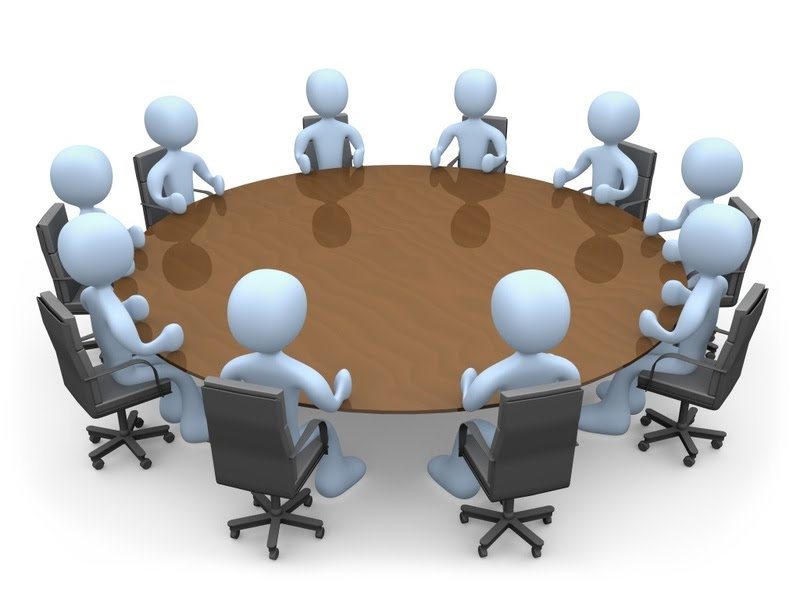 بەڕێوەبردنى دارایى :
بەڕێوەبردنى دارایى واتە چێ ؟
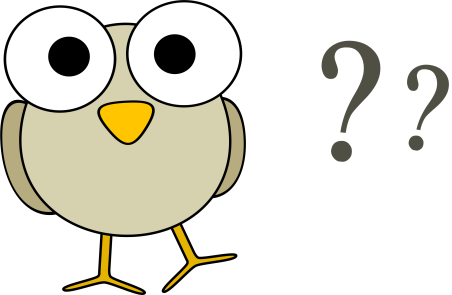 ‹#›
بەڕێوەبردنى دارایى :
زانست وهونەرى بەرێوەبردنى پارە.
پرۆسەى رێکخستنى چاڵاکیە داراییەکانى کۆمپانیا و پلاندانان و چاودێرى کردن و ئاراستەکردنى بەروە بەدەستهێنانى ئامانجە سەرەکیەکانى کۆمپانیا.
پێویستێکى گرنکە بۆ هەموو کۆمپانیا و بزنسەکان.
‹#›
بەڕێوەبردنى دارایى :
بەردەوام بوونى کۆمپانیا.
فراوان بوون وگەورەبوون.
 قازانجى زیاتر.
‹#›
بەڕێوەبردنى دارایى :
بۆ پێویستە کۆمپانیا پلانى دارایى هەبێت؟
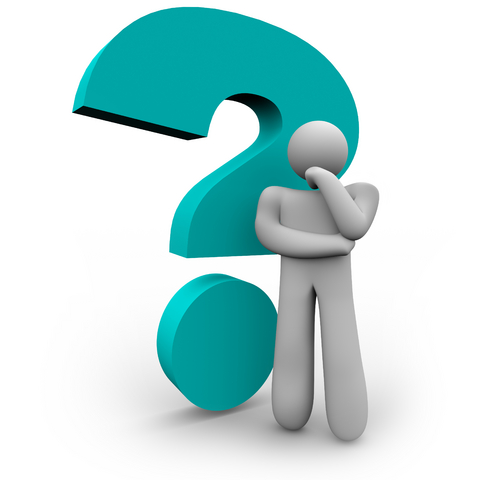 ‹#›
بەڕێوەبردنى دارایى :
پلانى باش + بەڕێوەبردنى باش = بەردەوام بوون
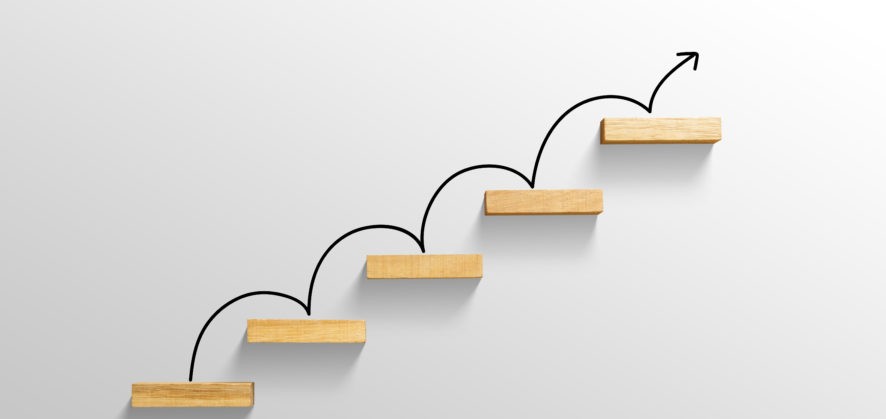 ‹#›
بەڕێوەبردنى دارایى :
پوختە:
بێ هەبوونى پلانى دارایى وبەرێوەبردنى باش پرۆژە ئەستەمە بەردەوام بێت.
دارایى بۆ پرۆژە وەک خوێن وایە بۆ جەستەى مرۆڤ.
‹#›
سەرمایە:
خەملاندنى سەرمایەى پێویست بۆ پرۆژە:
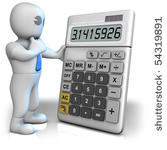 ‹#›
سەرمایە:
سەرمایە چییە ؟
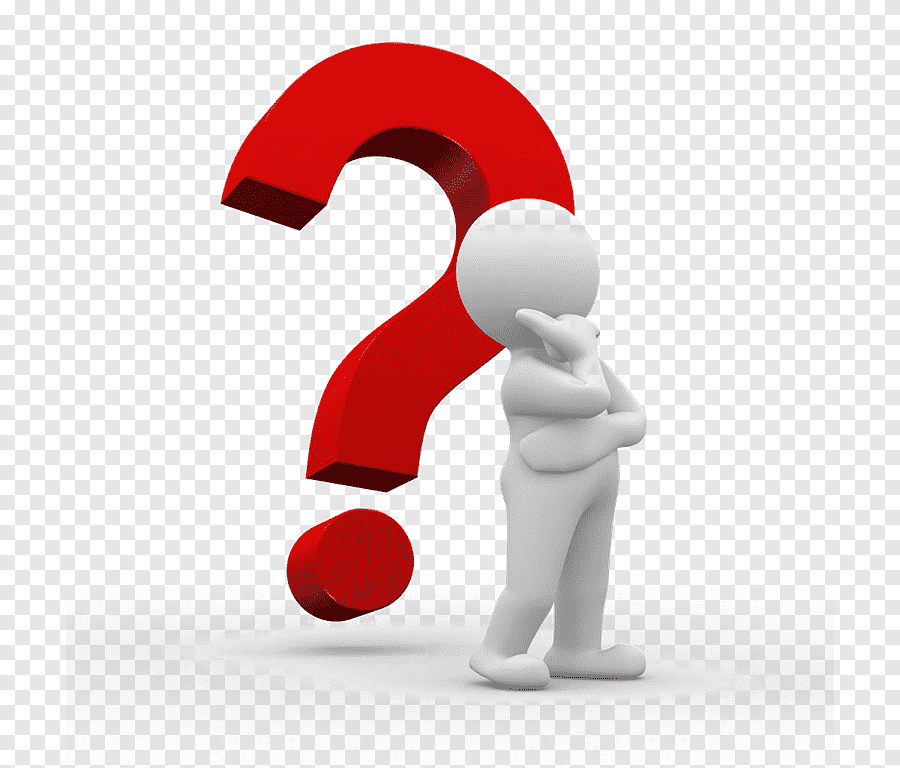 ‹#›
سەرمایە:
سەرمایە چییە ؟
سەرجەم خەرجییەکان(کاش یاخود عەینى) کە تەنها بەکار دین بۆ پرۆژەکەمان.
‹#›
سەرمایە:
جۆرەکانى سەرمایە:

سةرمايةى جيَطير. Fixed Capital or Fixed Asset

سةرمايةى كاركردن. Working Capital

سةرمايةى بةر لة كار كردن. Pre-operating Capital
‹#›
سەرچاوە داراییەکان :
سەرچاوە داراییەکان 
جۆرەکانى سەرچاوە داراییەکان
هەلبژاردنى سەرچاوەى گونجاو
‹#›
سەرچاوە داراییەکان :
‹#›
سەرچاوە داراییەکان
سەرچاوە داراییەکان :
ثارةى تايبةت بة خؤت.
ثارةى خيَزان – هاورىَ.
كؤمثانياى هاوبةش.
قةرزكردن لة بانك.
قةرزكردن لة ريَكخراوة مرؤييةكان.
بةخشش وقةرزةكانى حكومةت.
قةرزكردن لة خاوةن شتومةكةكان.
‹#›
راپۆرتە داراییەکانFinancial Statements
راپۆرتە داراییەکان :
میزانیە Balance Sheet
راپۆرتى داهات یان حیسابى قازانج وزیان  Income statement 
راپۆرتى کاش Cash Flow
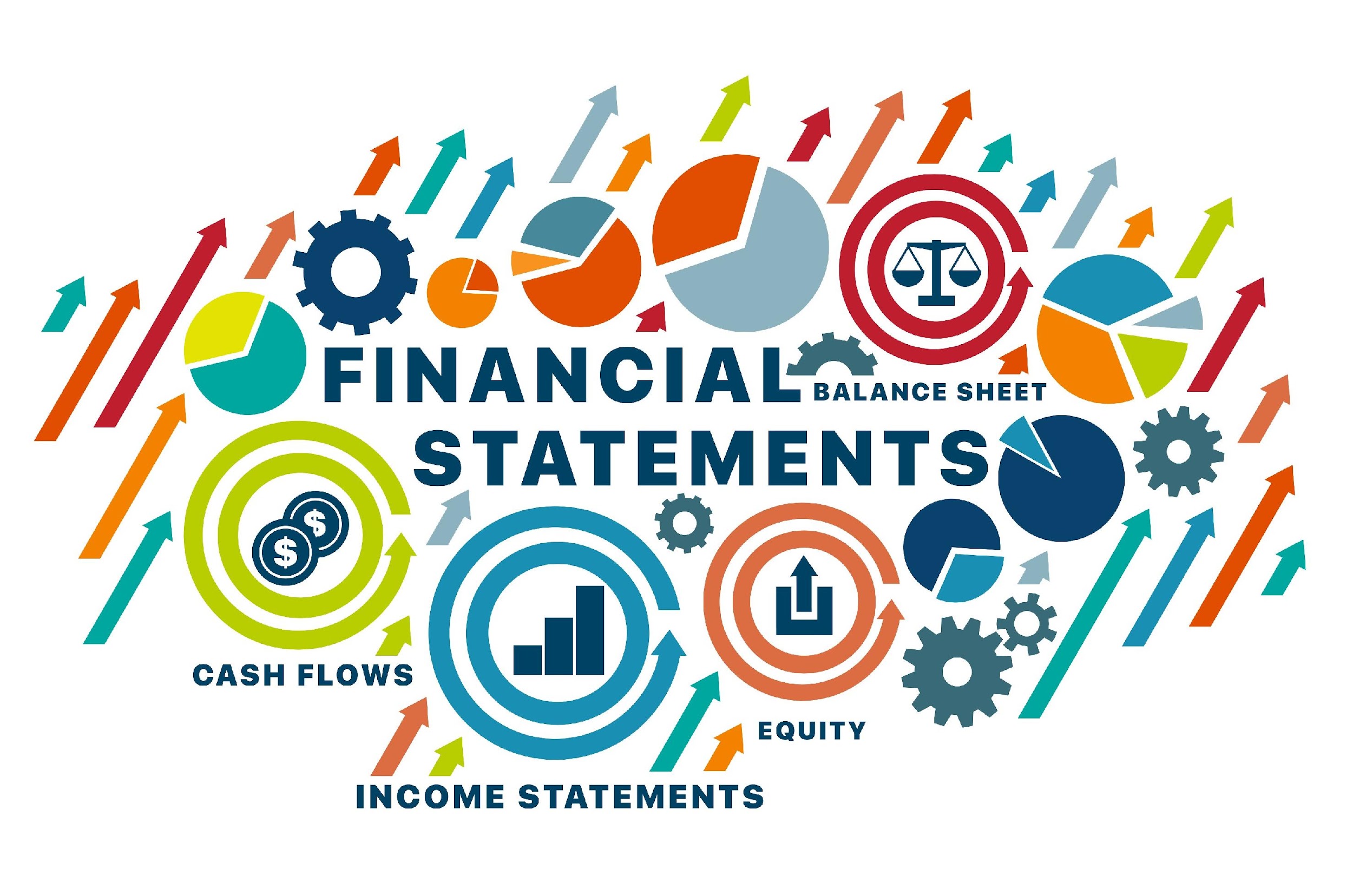 ‹#›
راپۆرتە داراییەکان :
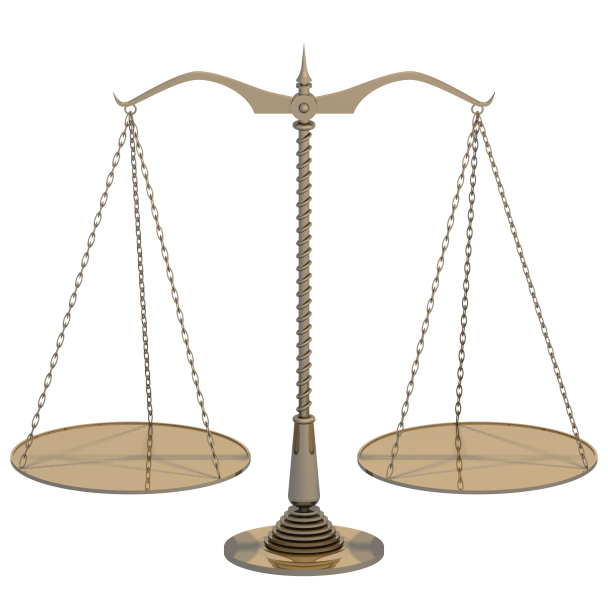 تەرازووى گشتى یاخود (المیزانیە العامە) واتە چێ ؟
Balance sheet
‹#›
Balance sheet
راپۆرتێکە دۆخى دارایى کۆمپانیا بەدیار دەخات لە رێکەوتیکى دیارى کراو.

هەردەم پێویستە:
هەبووەکان= قەرزەکان + سەرمایە
‹#›
Balance sheet
هەبووەکان – الموجودات – Assets
واتە کاش وهەموو ئەو کەل وپەلانەى کە خاوەنداریەتیى دەگەریتەوە بۆ کۆمپانیا وەک:
زەوى
ئۆتۆمۆبیل
ئامێر
کەل وپەلى کۆگا
‹#›
Balance sheet
قەرزەکان – المطلوبات – Liabilities
هەموو ئەو پارانەیە کە کۆمپانیا پێویستە بیگەرینیتەوە بۆ خاوەنەکانیان بەپێ مەرجەکان
 وەک:
قەرزى بانکى 
الدائنون
‹#›
Balance sheet
سودەکانى میزانیە چیە ؟
بۆ لایەنى ناوخۆیى (واتە بۆ خودى کۆمپانیا).
بۆ لایەنە دەرەگیەکان ؟
‹#›
راپۆرتى داهاتیاخود حیسابى قازانج وزیان
Income Statements
Income statement
راپۆرتیکە داهات و خەرجیەکانى کۆمپانیا نیشان دەدات بۆ ماوەێکى دیارى کراو (هەفتە، مانگ، وەرز، نیو ساڵ، ساڵ)

سودەکانى:
پرۆژەکە چەند داهاتى بەدەست هیناوە ولە کوى.
تێچوى بەدەستهینانى ئەم داهاتە چەند بوو؟
پرۆژەکە قازانجى کردووە یان زەرە
‹#›
Income statement
داهات VS خەرجى
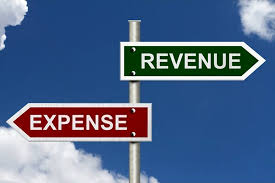 ‹#›
راپۆرتى کاش
Cash Flow
راپۆرتیکە تەنها پارەى کاش (هاتوو و دەرچوو) پرۆژە نیشان دەدەات تایبەت بە ماوەێکى دیارى کراو ویارىکردنى برى پارەى زیادە یاخود کورتهینان.
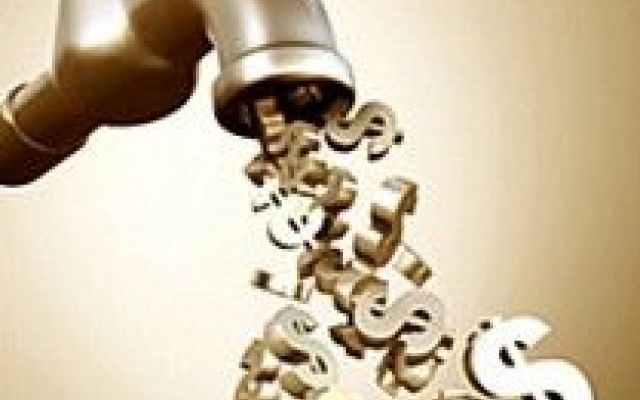 ‹#›
راپۆرتى کاش
Cash Flow
پارەى هاتوو  - Cash inflow
پارەى دەرچوو - Cash outflow
بەلانس – Net Cash position
‹#›
راپۆرتى کاش
Cash Flow
ئامرازێکى گرنگە بۆ پلاندانانى دارایى بۆ پرۆژە.
پارەى بەردەست چەندە؟
کەى پارە زیاد ئەکات؟
ئایا پرۆژە پێویستى بە پارەى زیاتر دەبیت؟ کەى؟
‹#›
شیکردنەوە داراییەکان
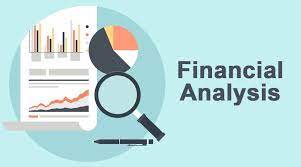 شیکردنەوە داراییەکان
چەند ئامرازێکن بەکاردین بۆ بریاردان بە سود وەرگرتن لە داتا و زانیارییەکانى راپۆرتە داراییەکان.
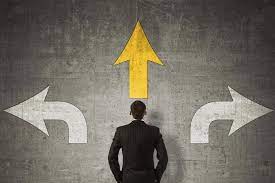 ‹#›
شیکردنەوە داراییەکان
Current Ratio: یەکەم 
بەکار دێت بۆ هەژمارکردنى تواناى کۆمپانیا لە دانەوەى قەرزە کۆرت ماوەکان بەرامبەر بە هەبووەکانى.
خاوەن پارەکان پێش ئەوەى بریار بدەن وەبەرهێنان لە کۆمپانیا بکەن ئەم ئامرازە بەکار دەهێنن.
بەم شێوەیە هەژمار دەکرێت

Current ratio = Current assets ÷ Current Liabilities
‹#›
:شیکردنەوە داراییەکان
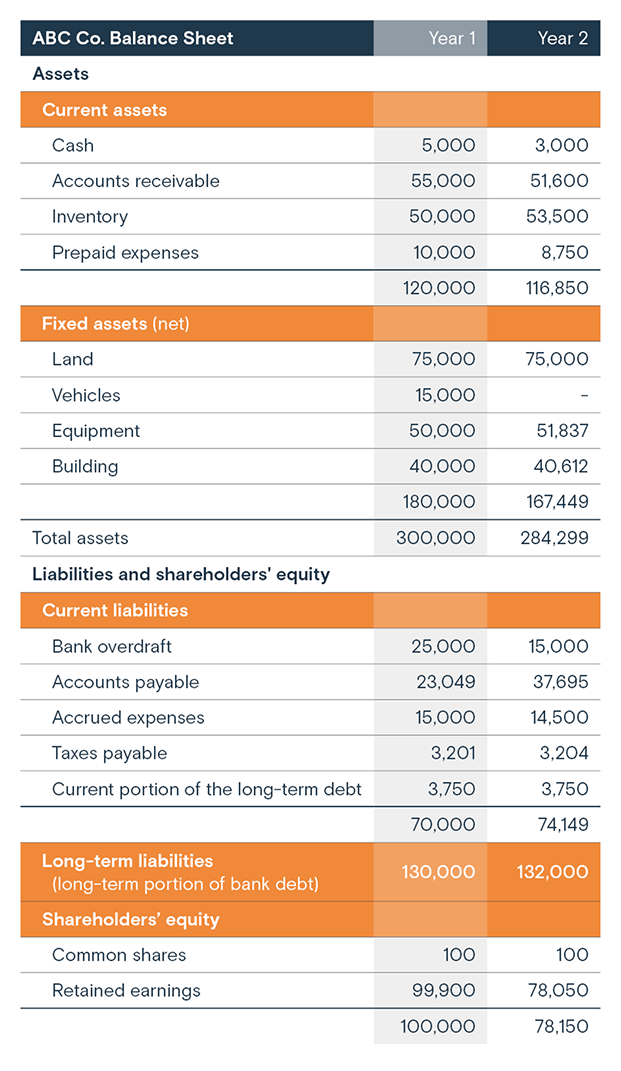 نمونە:
ئەم ژمارانە لە میزانیەى کۆمپانیاى هەولێر دەرهێنراون:
current assets=  $120,000
current liabilities= $70,000.
واتە (current ration) = 1.71 
ئەمە واتەى ئەوەیە کە کۆمپانیا لە ماوەى نزیک بۆ هەر یەک دولار قەرز 1.71 دولارى.
‹#›
:شیکردنەوە داراییەکان
Return on Investment : دووەم 
بەکار دێت بۆ زانینى تا چەند پرۆژە سوودى لە هەبوەکانى بینیوە وکاریگەرانە بەکارى هێناوە بۆ بەدەستهینانى باشترین داهات. بۆ نمونە رێژەى (10%) واتە هەر دولارێک (0.10) سەنتى بەدەستهێناوە

Return on Investment  	=  	Net Profit           x 100%
                                           Average Total Assets
‹#›
پرسیار وەلام ؟
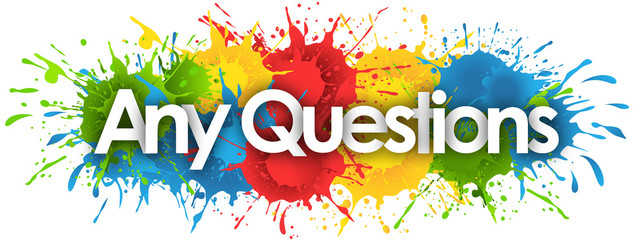 ‹#›
زۆر سوپاس!
بە هیواى سوود وەرگرتن